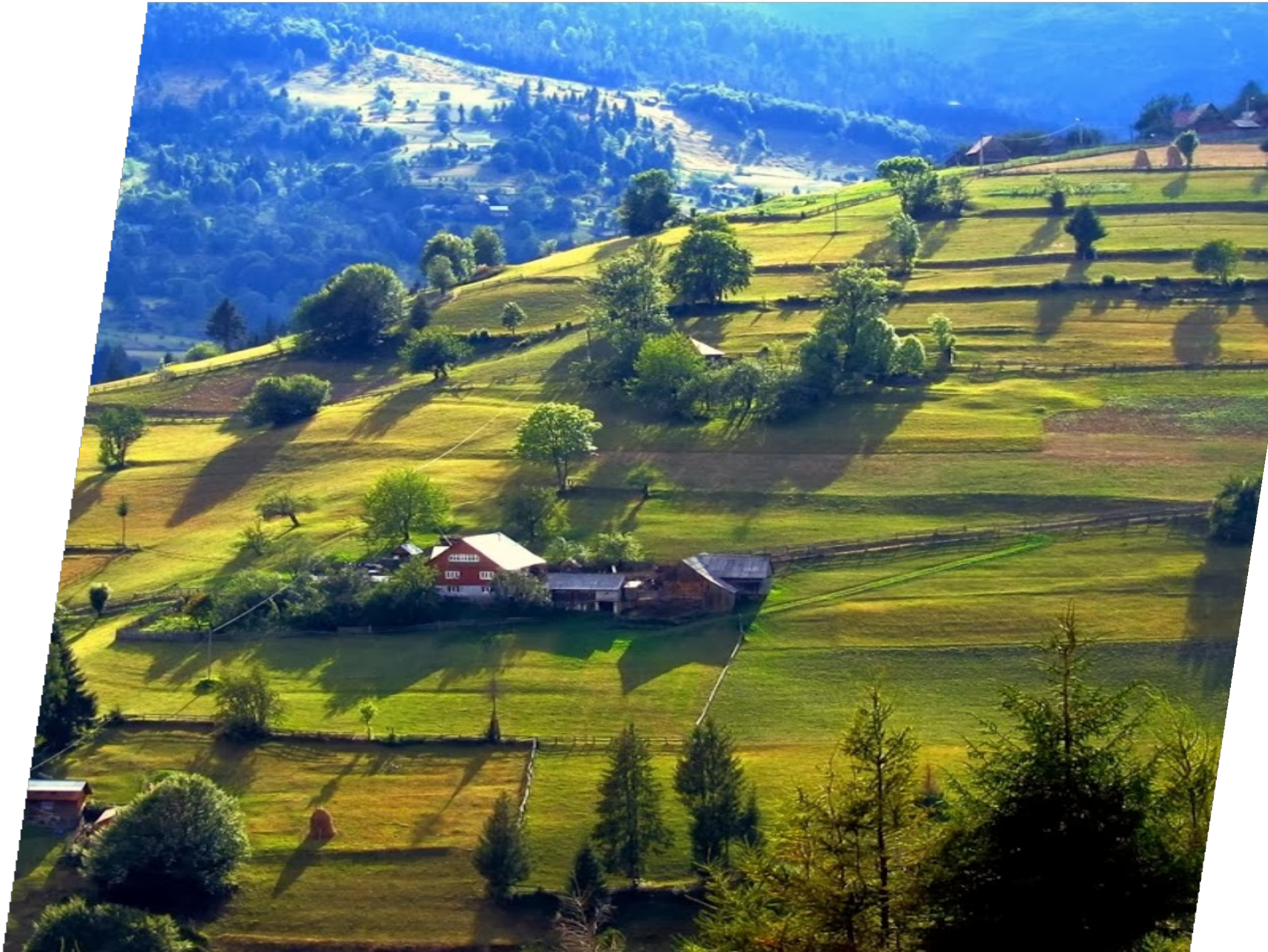 SOCIAL  MEDIA  AND
T  R  A  D  IT  IO                                                                                                                   N   A  L   A  D V E R T   ISING
E F F E C T  S  O                                                                                             N  C  U     ST  O                                                                                                                           M  E R
B E H     A V  IO                                                                                               R  A  L  IN  T  E N  T  IO                                                                                                                            N  S:
A  C  T  IV  A T  IO                                                                                                  N,  IN T  E N   T   IO                                                                                                         N 
A  N  D  W O M   I NTEN T I ON
Author: PhD candidate  Leonardo-Mihai Mărincean Supervisor: Prof.univ.dr.habil Dan-Cristian Dabija
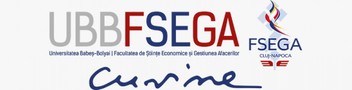 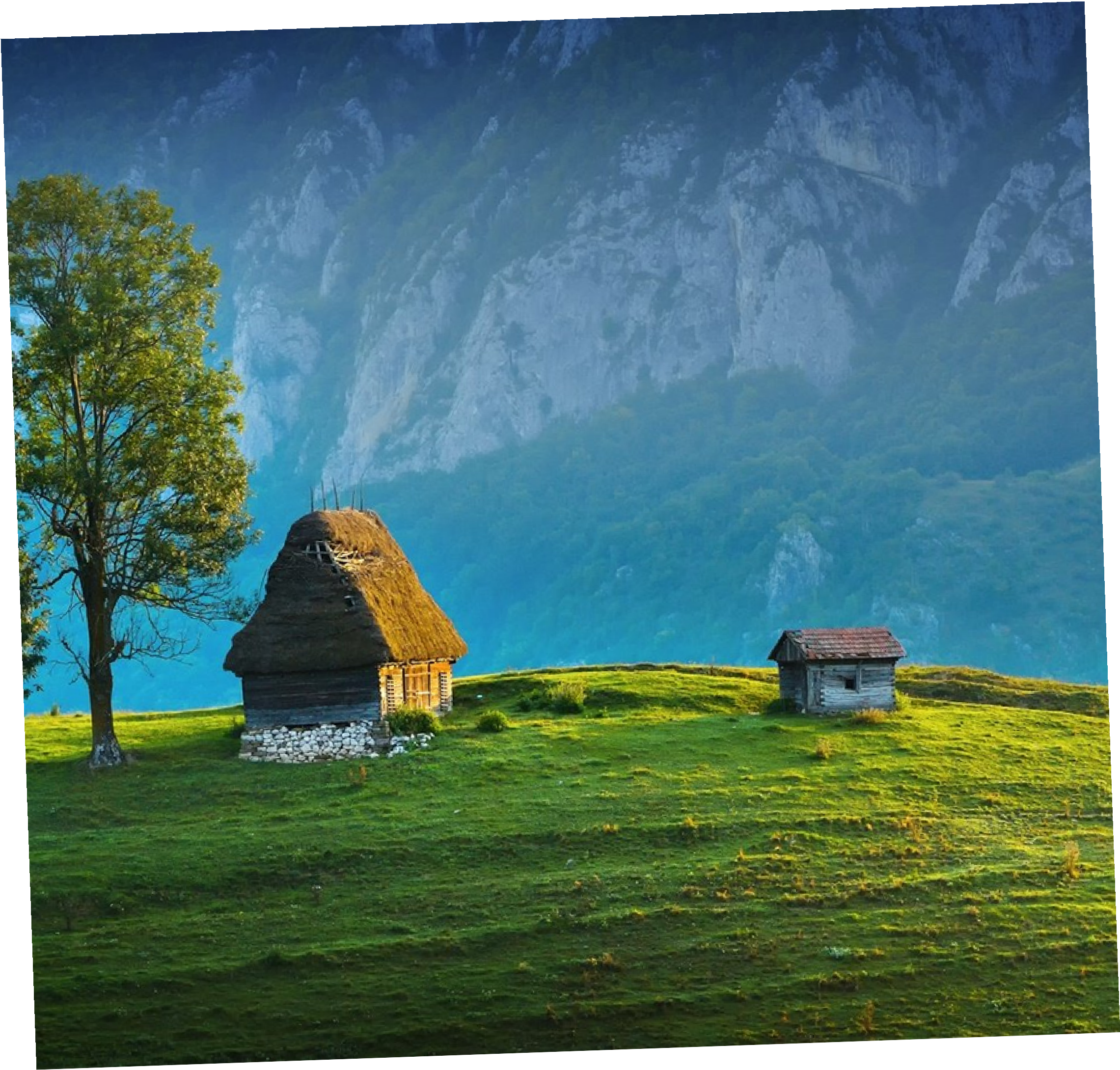 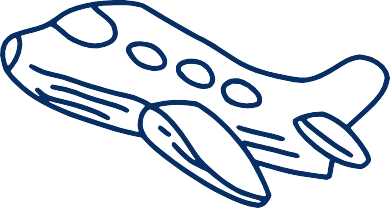 R  E  S  E   A  R  C  H
P  R  O  B  L   E   M
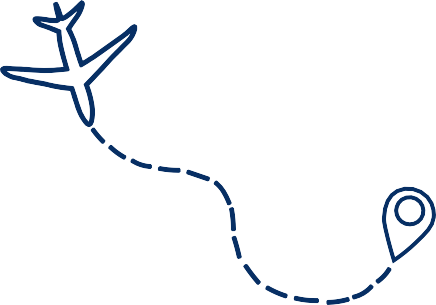 Little is still known however about the interaction  effects of social media influencer content and  traditional advertising content on tourism motivation  (Customer Inspiration - Activation) and toursim  consumption (Customer Inspiration - Intention), as well  as the relation between these phenomena and WOM  Intention. This paper will bridge this gap with an  experimental design which measures the effect of  different types of content exposure on Activation,  Customer Intention and WOM Intention.
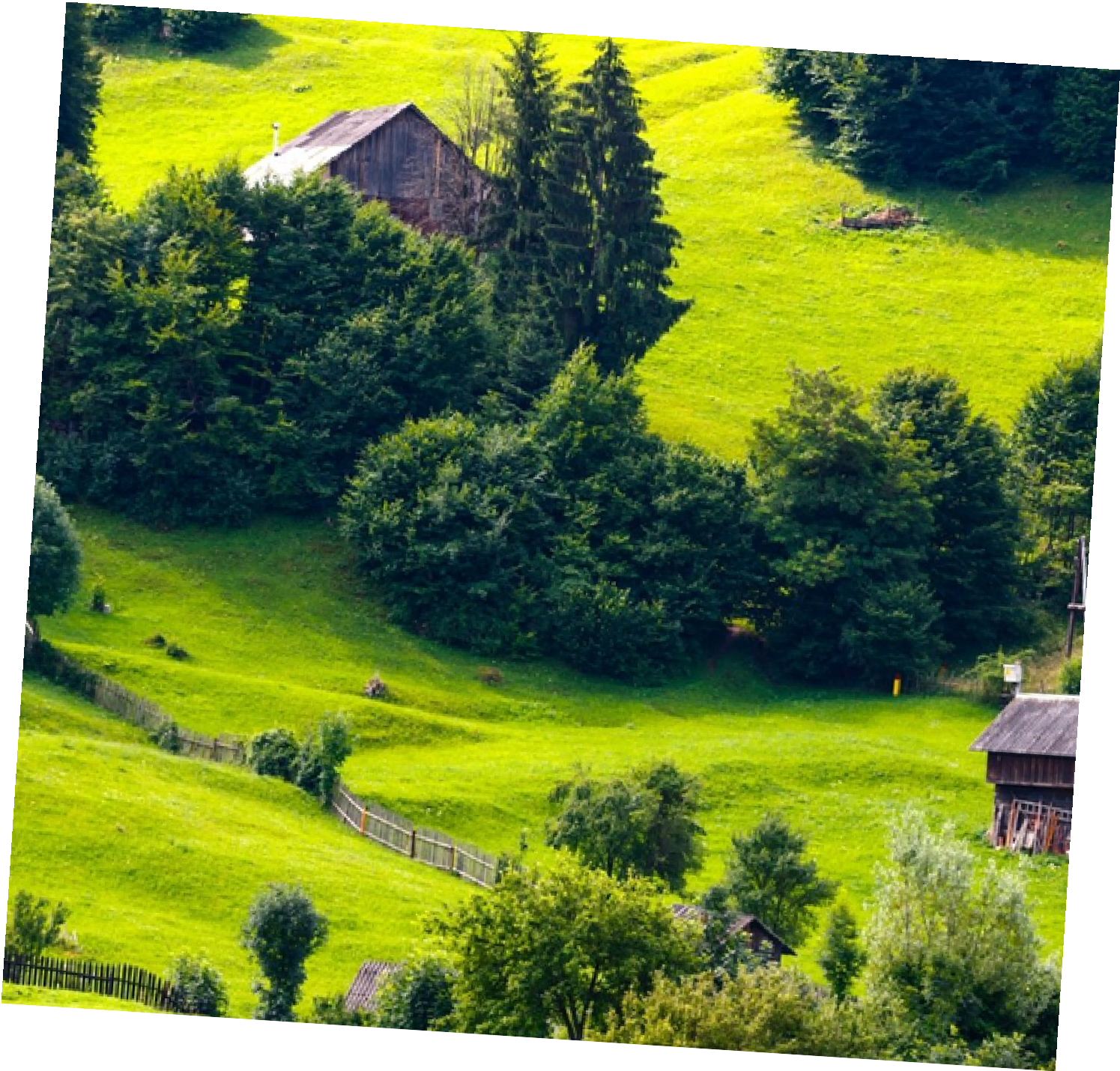 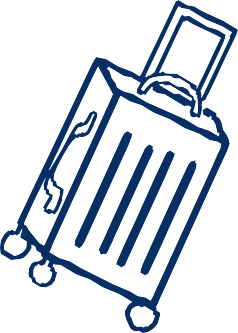 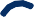 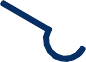 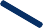 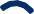 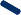 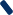 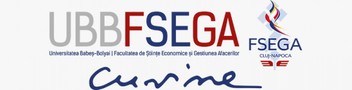 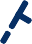 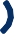 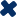 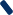 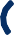 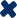 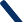 R  E  SE  A  R  C   H                D       E      S      I       G      N
Experiment
Step 1
Step 2
Step 3
A collection of video,  photo and text  content will be  extracted from social  media about a  tourism destination  from the Apuseni  region. We will create  2 sets of materiales:  influencer content  and advertising  content.
4 constructs of interest will be  measured for all participants based  on established scales:
1 - PREFERENCE FOR CONSISTENCY:
PFC (Cialdini, Trost, and Newsom  1995)
2 - CUSTOMER INSPIRATION  (ACTIVATION): CIA Böttger et al. (2017)  3 - CUSTOMER INSPIRATION
(INTENTION): CII Böttger et al. (2017)  4 - WORD-OF-MOUTH INTENTION:
WOM Lim, Lee, and Foo (2017)
3 experimental  groups will be  created:
A - participants will  be exposed to only  influencer content;  B - participants will  be exposed to only  advert. content;
C - participants will  be exposed to both  types of content;
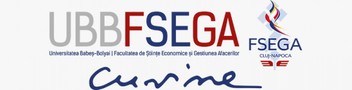 R  E  SE  A  R  C   H               D       E      S      I       G      N
Hypotheses: Direct Relations
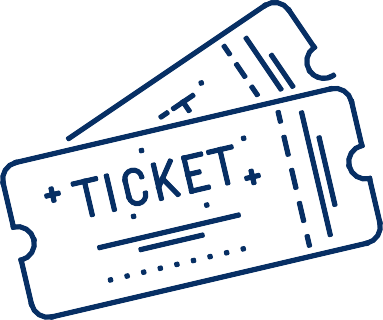 H1 Activation
H2 Intention
H3 WOM
H1a: Participants exposed to  influencer content will have  higher levels of activation  (CIA) compared to  participants exposed to  advertising content;
H1b: Participants exposed to  both types of content will  have higher levels of  activation (CIA) compared to  participants exposed to either  one type of content;
H2a: Participants exposed to  influencer content will have  higher levels of intention (CII)  compared to participants  exposed to advertising  content;
H2b: Participants exposed to  both types of content will  have higher levels of intention  (CII) compared to participants  exposed to either one type of  content;
H3a: Participants exposed to  influencer content will have  higher levels of WOM  intention (WOM) compared to  participants exposed to  advertising content;
H3b: Participants exposed to  both types of content will  have higher levels of	WOM  intention (WOM) compared to  participants exposed to either  one type of content;
Maldives
Maldives
Maldives
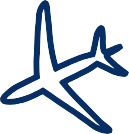 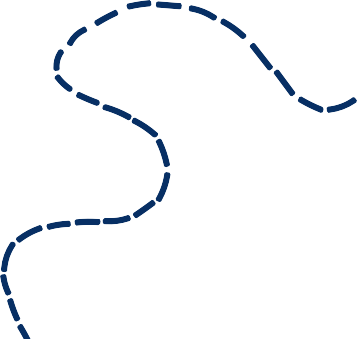 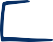 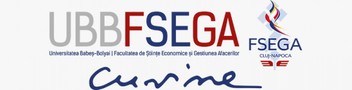 R  E  SE  A  R  C   H               D       E      S      I       G      N
Hypotheses: Moderation
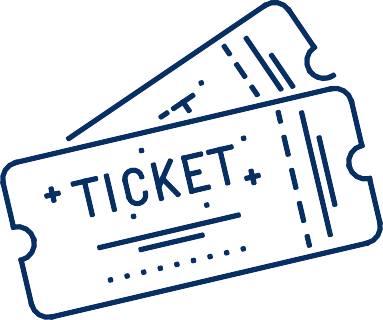 H4 Activation
H5 Intention
H6 WOM
H4a: The relation between  type of content and customer  activation (CIA) will be  moderated by customer  preference for consistency  (PFC).
H5a: The relation between  type of content and customer  intention (CII) will be  moderated by customer  preference for consistency  (PFC).
H6a: The relation between  type of content and customer  WOM intention (WOM) will be  moderated by customer  preference for consistency  (PFC).
Maldives
Maldives
Maldives
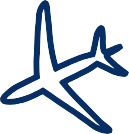 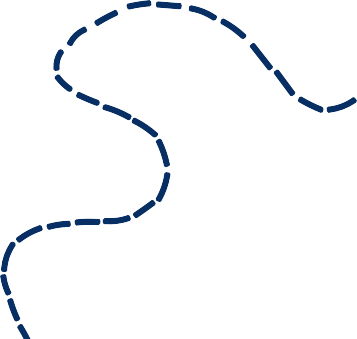 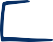 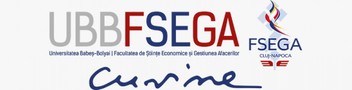 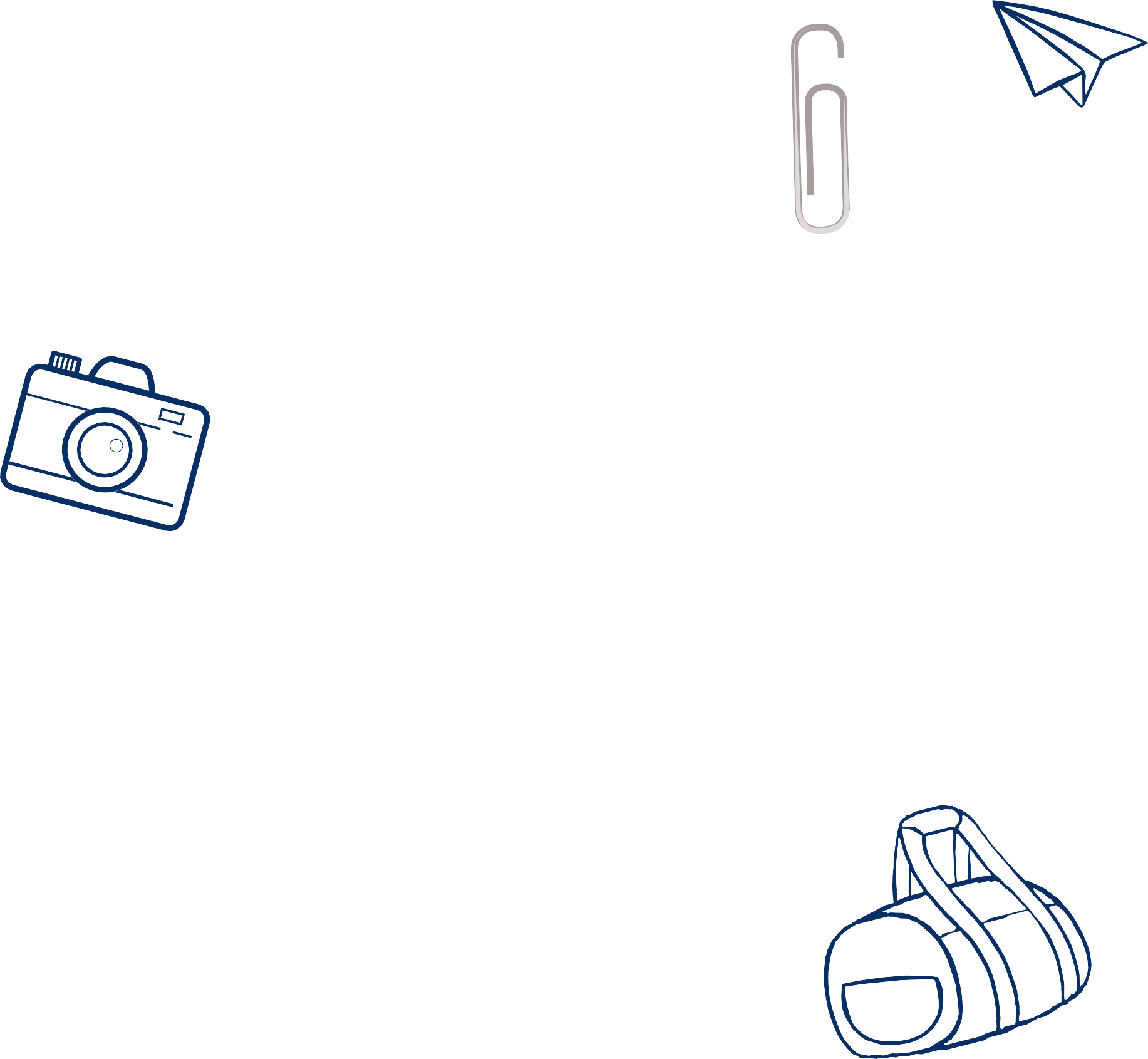 R  E  S  E A  R  C  H IM  P  L  I  C A T  I  O                                                                                                                                                                                        N
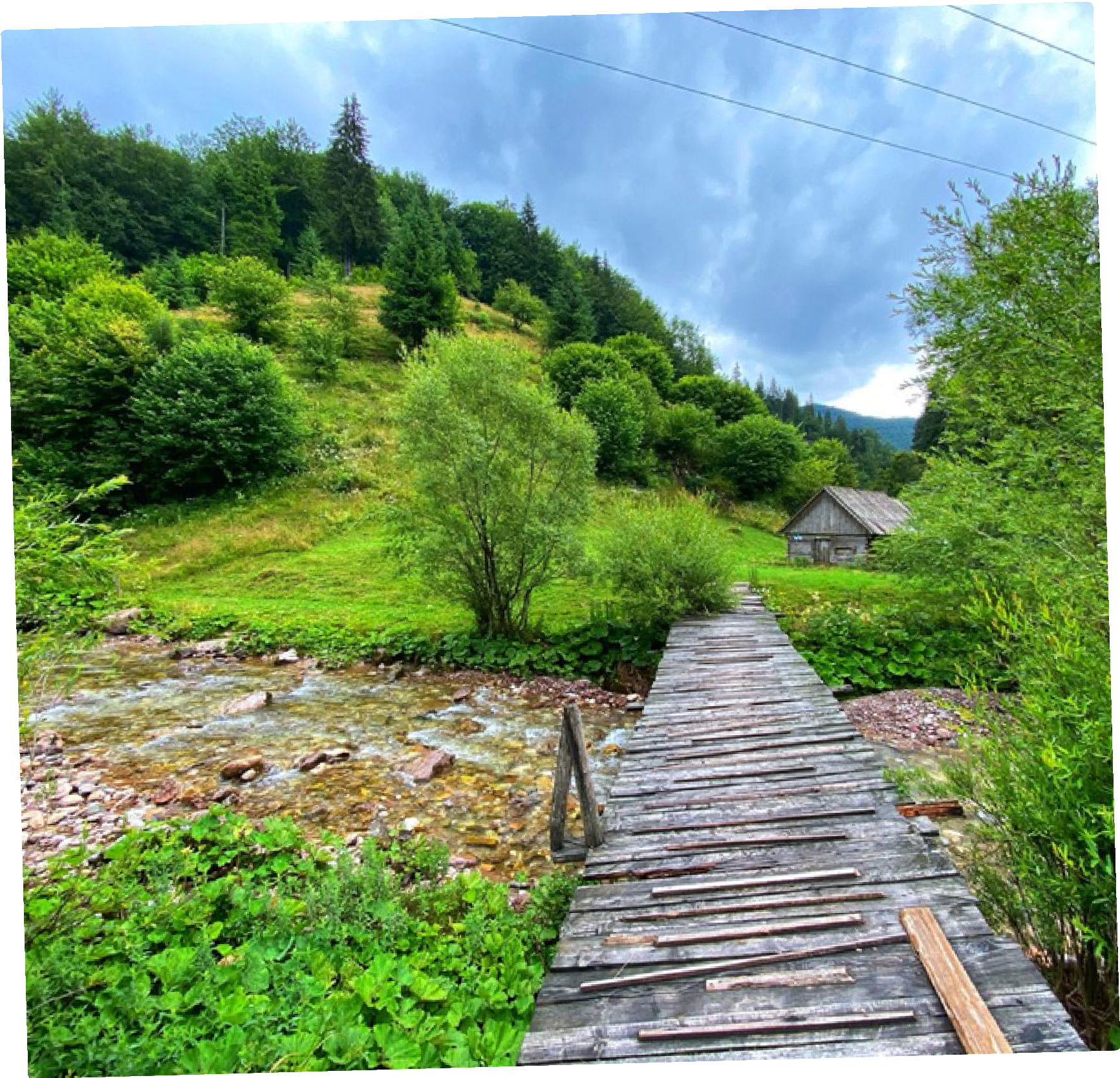 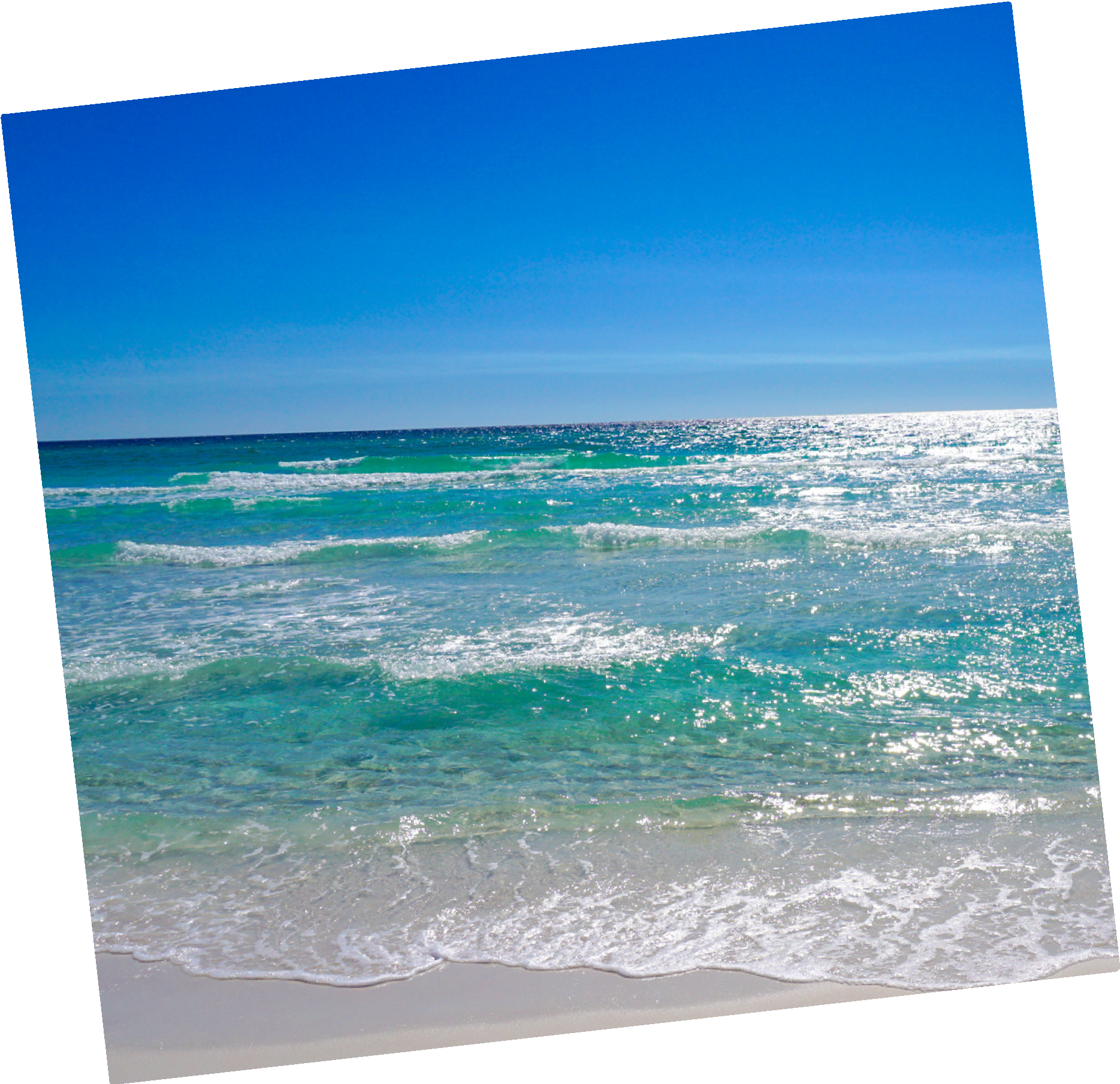 Academical: This research will bridge the gap  between the interaction effects of social media  influencer content and traditional advertising  content on tourism motivation (Customer  Inspiration - Activation) and toursim consumption  (Customer Inspiration - Intention), as well as the  relation between these phenomena and WOM  Intention.
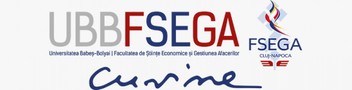 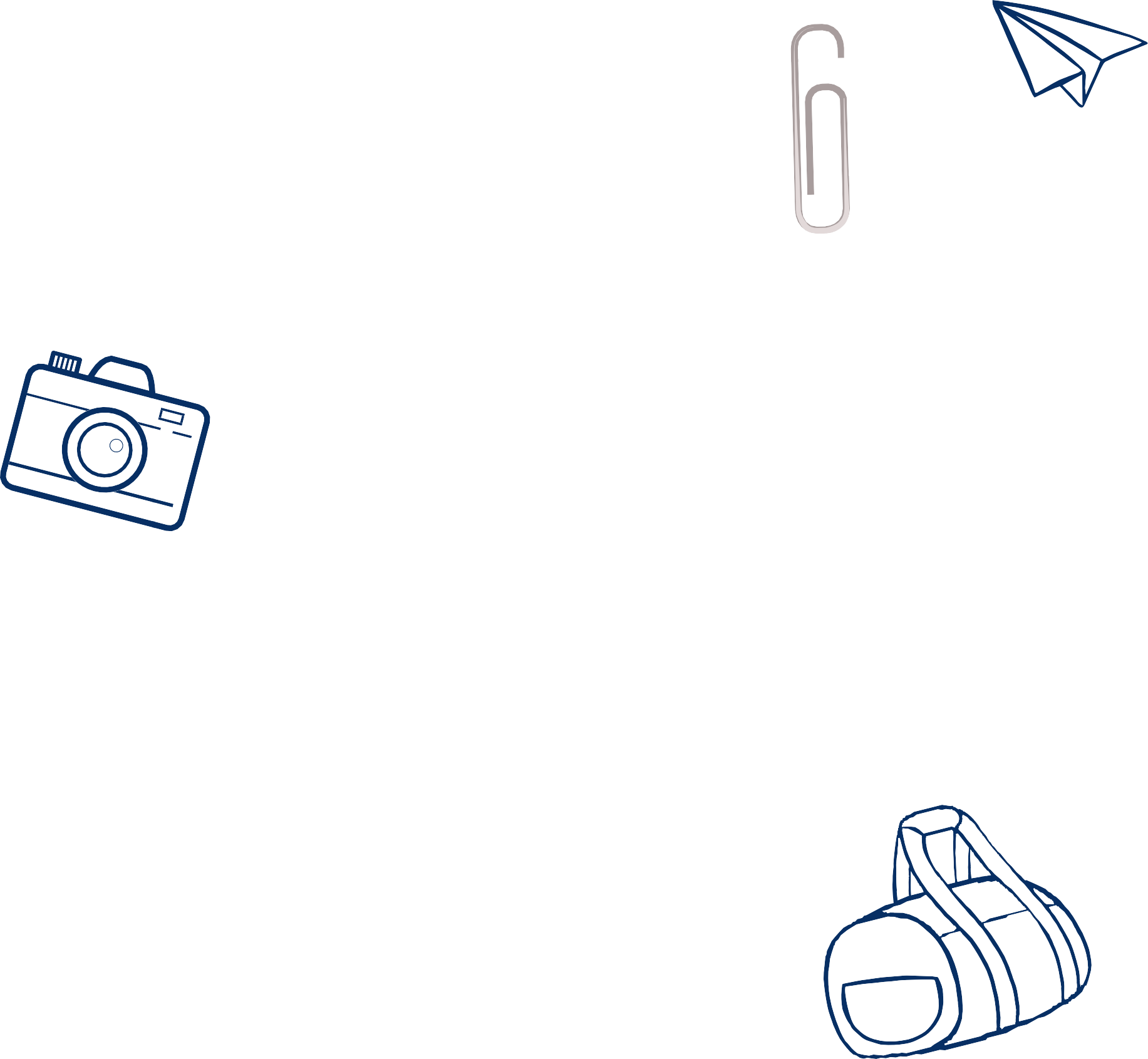 R  E  S  E A  R  C  H IM  P  L  I  C A T  I  O                                                                                                                                                                                        N
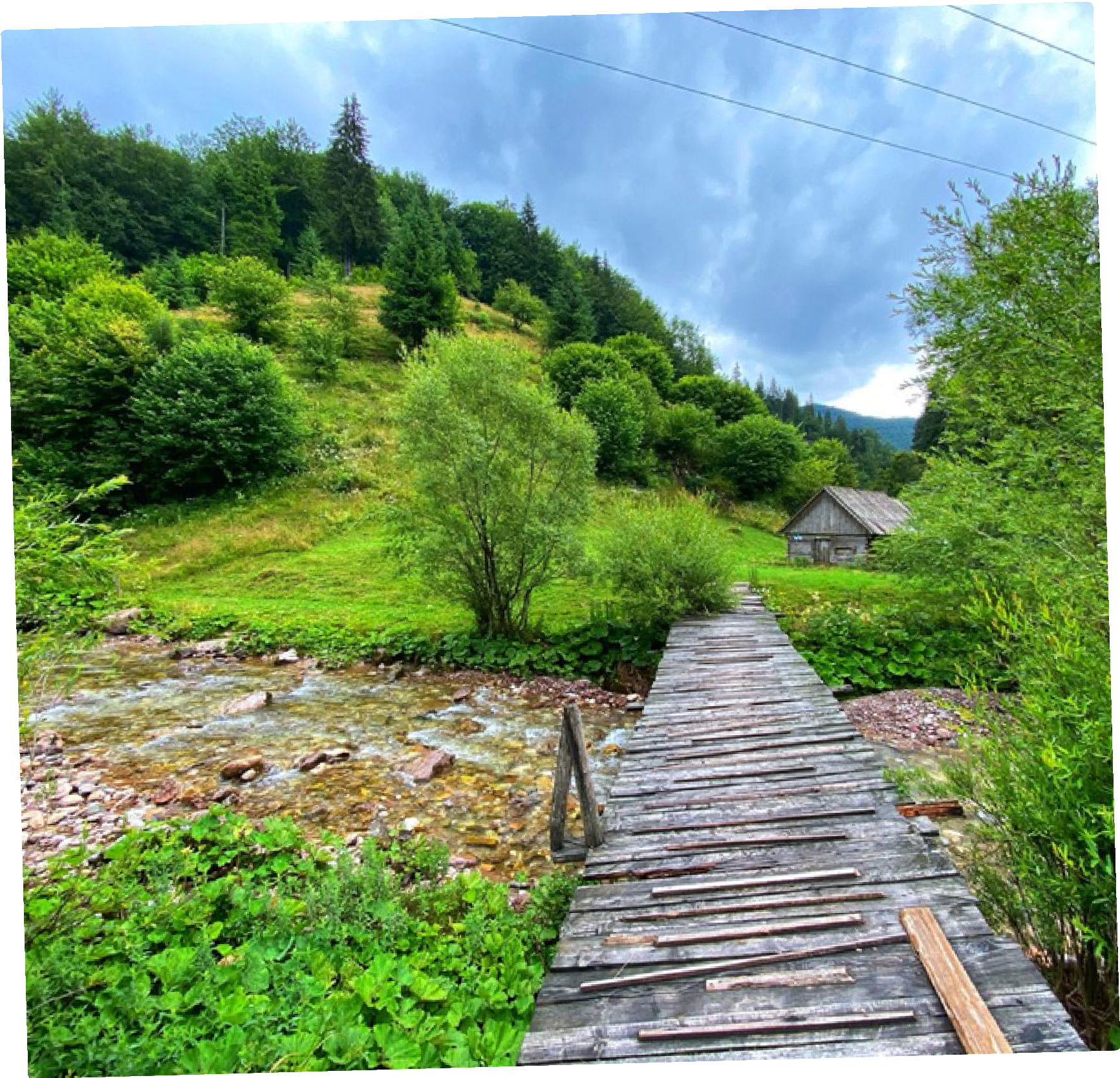 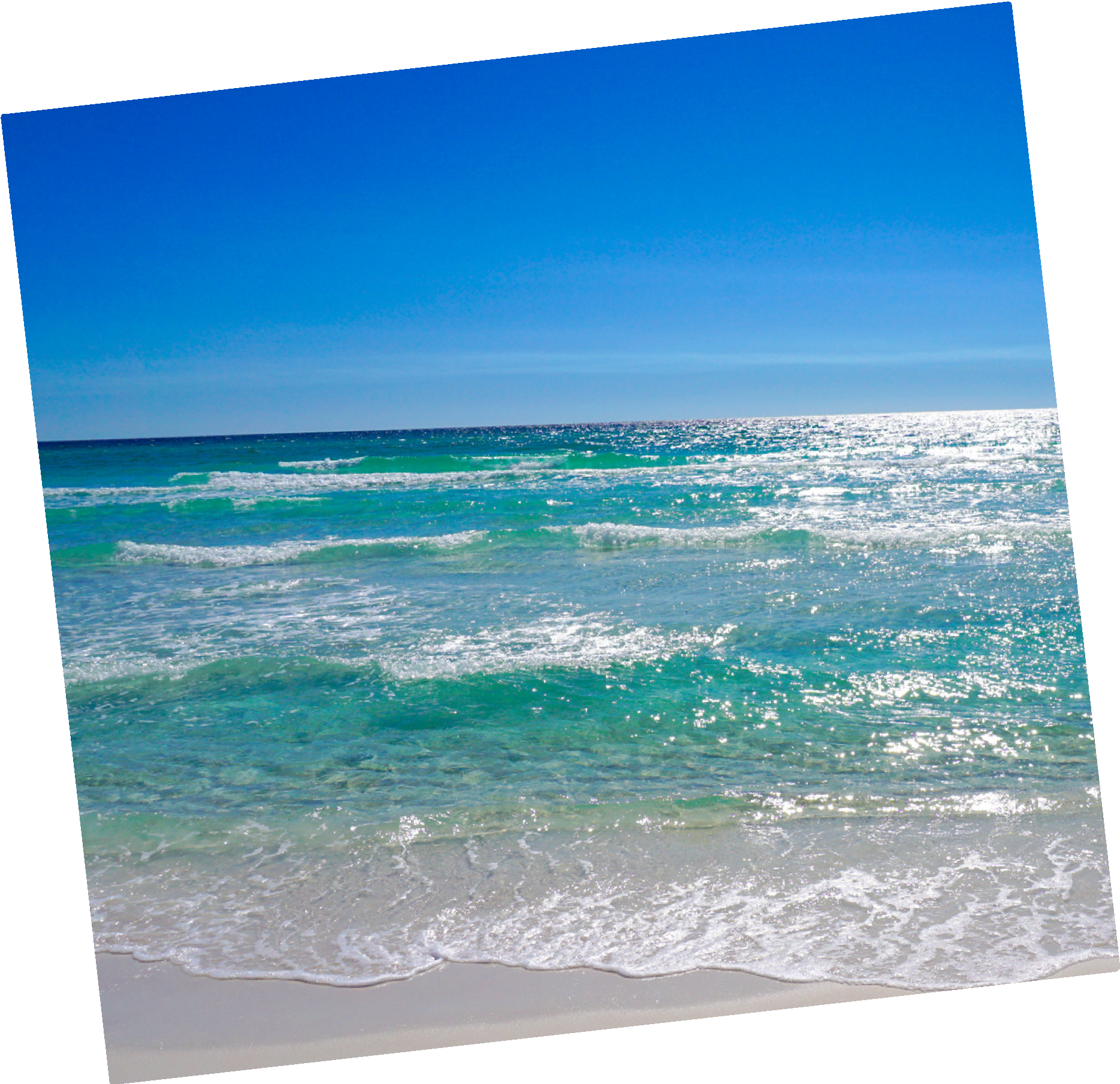 Practical: This research will give marketers insight  into the effects of different types of content  advertising on consumers, as well as the  interaction between the type of content and  consumer characteristics (PFC), aiding marketing  managerial decisions.
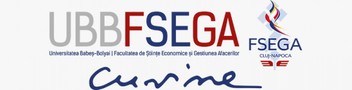